نيابة خنيفرة
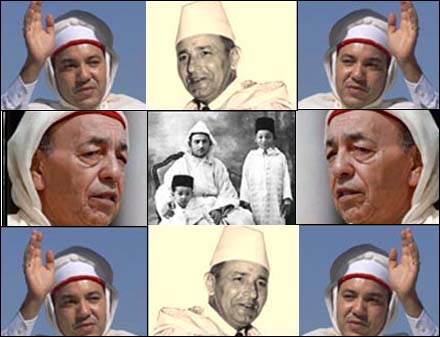 الثانوية الإعدادية الزاوية
الأستاذ : الحسين مرادي
المراحل الكبرى لبناء الدولة المغربية الحديثة
الموسم الدراسي : 2014-2015
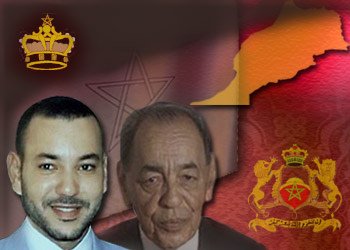 مقدمـة:
بعد حصول المغرب على استقلاله سنة 1956، شرع في بناء دولة حديثة تساير متطلبات العصر.-فما هي المراحل الكبرى لبناء الدولة المغربية الحديثة؟- وما هي الإجراءات المتخذة لتحقيق ذلك؟
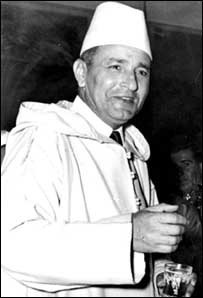 - I            امتدت المرحلة الاولى من بناء المغرب الحديث من 1956 الى 1962
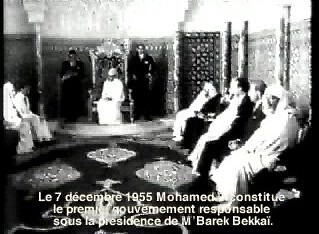 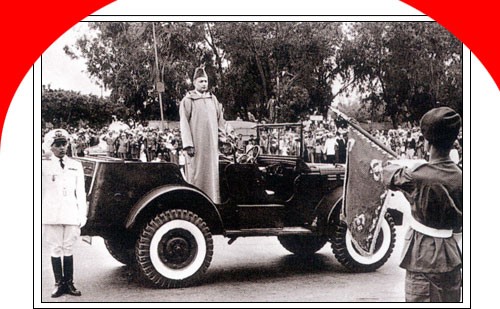 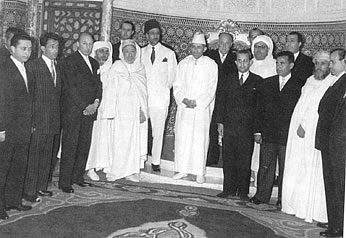 حفل استعراض للقوات المسلحة الملكية
تعيين أول حكومة مغربية
صورة حكومة مبارك البكاي
التقسيم الإداري الأول للمغرب
- 29 أكتوبر 1956: تم تغير حالة منطقة طنجة من دولية إلى إقليم مغربي.
- 1957 : أصبح المغرب الستقل مقسم إلى أقاليم. منها إقليم أكادير، بني ملال، الدار البيضاء، فاس، مراكش، مازاغان، مكناس، ورزازات، وجدة، الرباط، آسفي، تافيلالت، وتازة في ما كان يُعرف بالمغرب الفرنسي. تقابلها أقاليم شفشاون، العرائش، الناظور، الريف، طنجة، وتطوان في المغرب الإسباني (في محمية الشمال سابقا). وأصبحت المحمية في جنوب المغرب إقليم طرفاية.
1960  : القرارات الإدارية لعامي 1959 و 1960 تُقر أن التقسيم الإداري الأولي في المغرب هو الأقاليم والعمالات. وتنقسم بدورها إلى نوعين من الجماعات  circonscriptions ruralesوcirconscriptions urbaines الجماعات الانتخابية في المناطق الريفية والمناطق الحضرية. تم تقسيم الدوائر الانتخابية في البلديات الريفية (جماعات قروية)، والحضرية (جماعات حضرية).
التقسيم الأول للجماعات الحضرية و القروية
التقسيم الأول للعمالات و الأقاليم
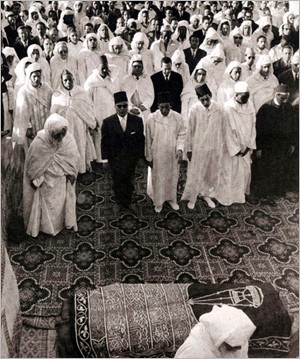 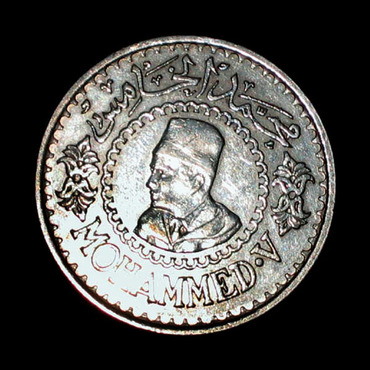 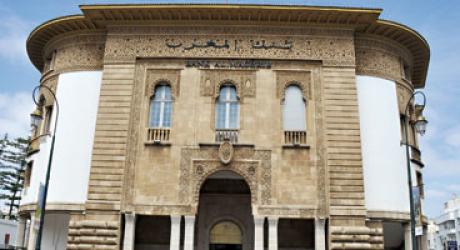 المقر المركزي لبنك المغرب
أول عملة نقدية مغربية
وفاة محمد الخامس
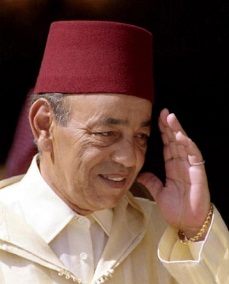 - II            مرحلة ارساء النظام الديموقراطي و البناء الاقتصادي و الاجتماعي  1962 الى 1998
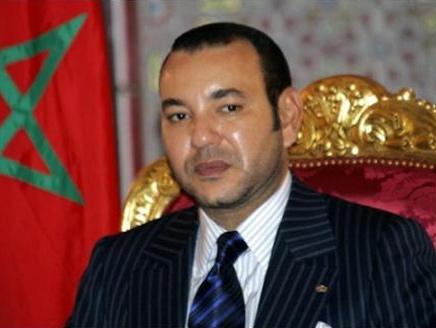 -III            مرحلة ترسيخ دولة الحق و القانون و العهد الجديد ابتداء من 1998
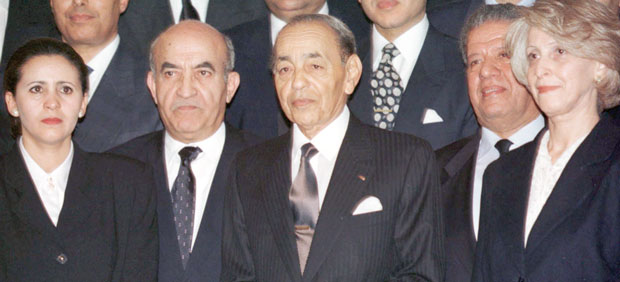 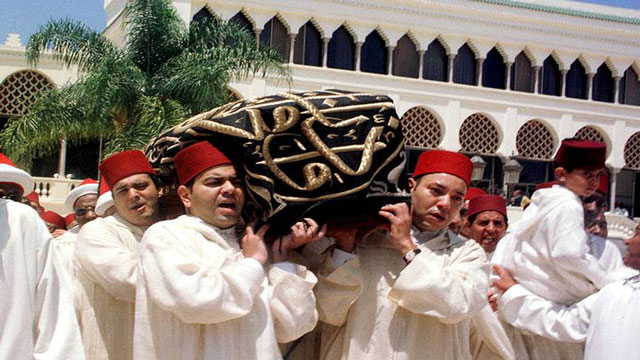 حكومة التناوب
وفاة الملك الحسن الثاني
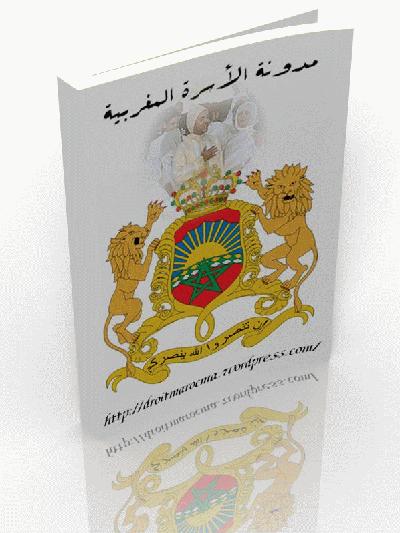 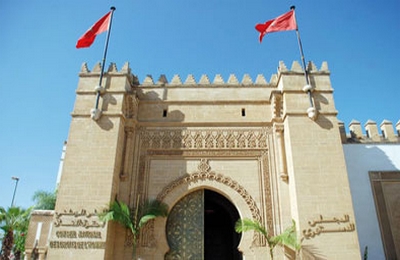 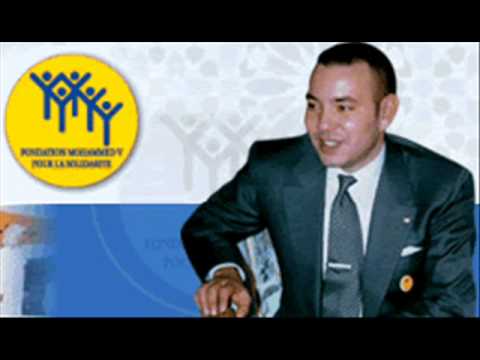 مقر المجلس الاستشاري لحقوق الانسان
مؤسسة محمد الخامس للتضامن
المدونة الجديدة للأسرة
خاتمـة:
استطاع المغرب عبر مجموعة من المراحل بناء مجتمع حديث وترسيخ الديمقراطية و دولة الحق والقانون.
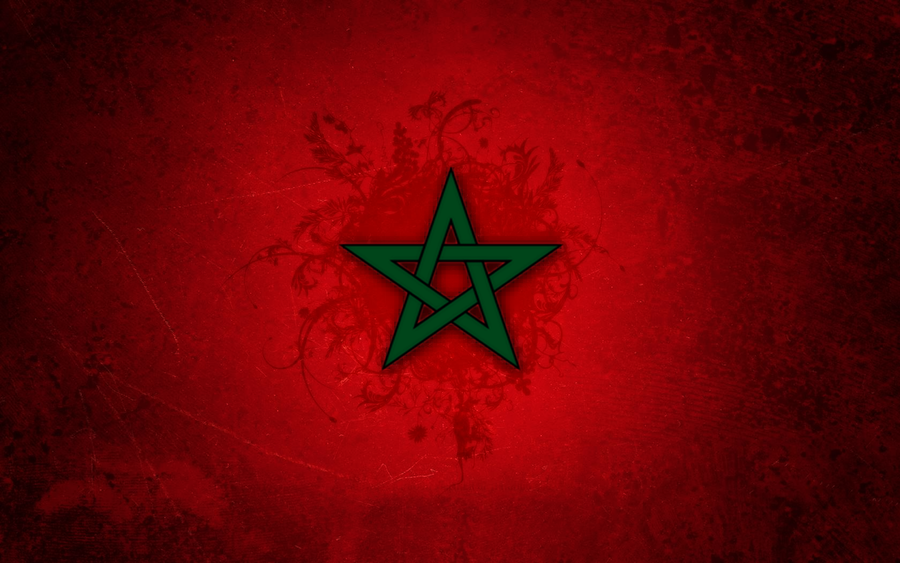